WIMAS-2 Weekly Meeting, 8 April 2020
Thomas Jonsson
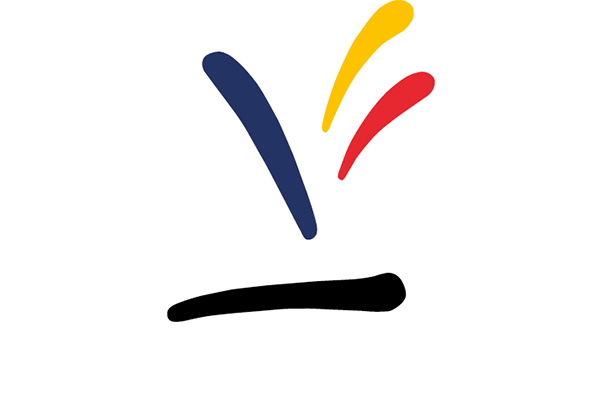 Agenda
Actions from previous meeting
Active branches
Upcoming ETS-6 release
GITLAB - Status and plans
Proposed system for regression testing of ETS-6 workflow (Thomas)
Any other business?
2020-04-08
Jonsson
2
1. Actions from previous meeting
Schedule regular meetings
set up Doodle DONE
Need for a release, WF and ets_core. 
Benchmark cases, what we have and what we need to add. 
Add EDWM cases DONE
For the future: Try to do tests for each option and choices, etc
Regression testing. Presentation by Thomas: run_test.py and cmp_tests.py scripts and the proposed yaml description of test cases.
Add --dry-run option for cmp_test.py  DONE
Proposal: Add png output, instead of figs-2-screen
Are we ready for a releaseDecision?
Yes we should do it asap. On going
Tag name?
The ets_core should be tagged as version 0.0.0. DONE
2020-04-08
Jonsson
3
2. Active Branches
IPramp (Jorge):
New ets_init to handle data from IMASgo, e.g. with incomplete input IDSs.
Other changes needed for simulating current-ramp-up.
database_profiles (Daniel):
Prepare for interpretative modes, inc. interpretative profiles and BCs.
Required current-ramp-up.
revise_impurity (Denis):
Merge and develop predictive impurity simulations from svn-branch.
SetGridInETSinit (Thomas):
To initialise the core_profiles grid in ets_init
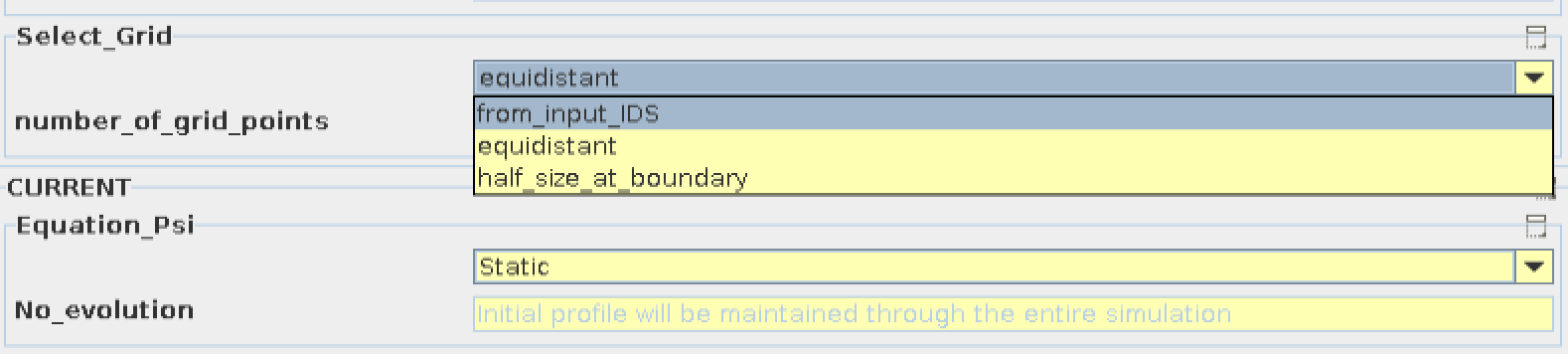 2020-04-08
Jonsson
4